Session 9: Likelihood of having complications by provider type & Proportion of women receiving care for abortion complications in facilities
October 1, 2020
Onikepe Owolabi
Likelihood of complications (surgical abortions)
Zimbabwe questionnaire Q302-313
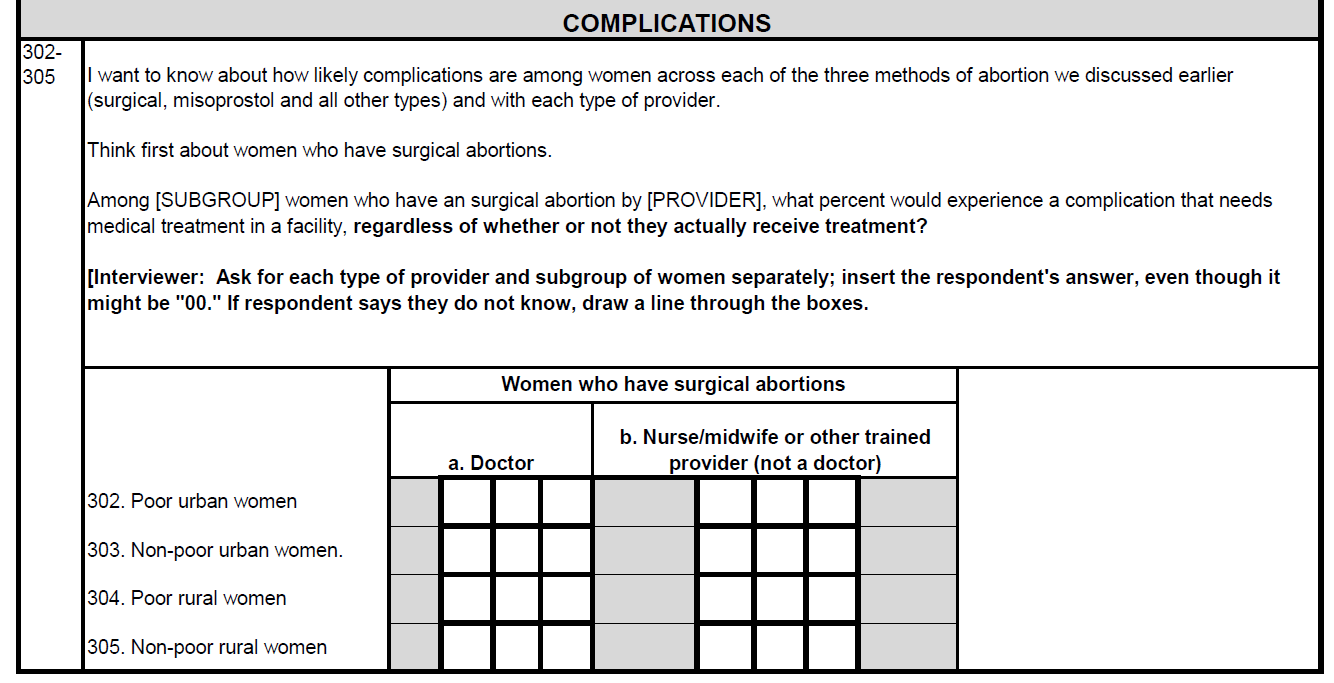 Likelihood of complications (medical abortions)
Zimbabwe questionnaire Q302-313
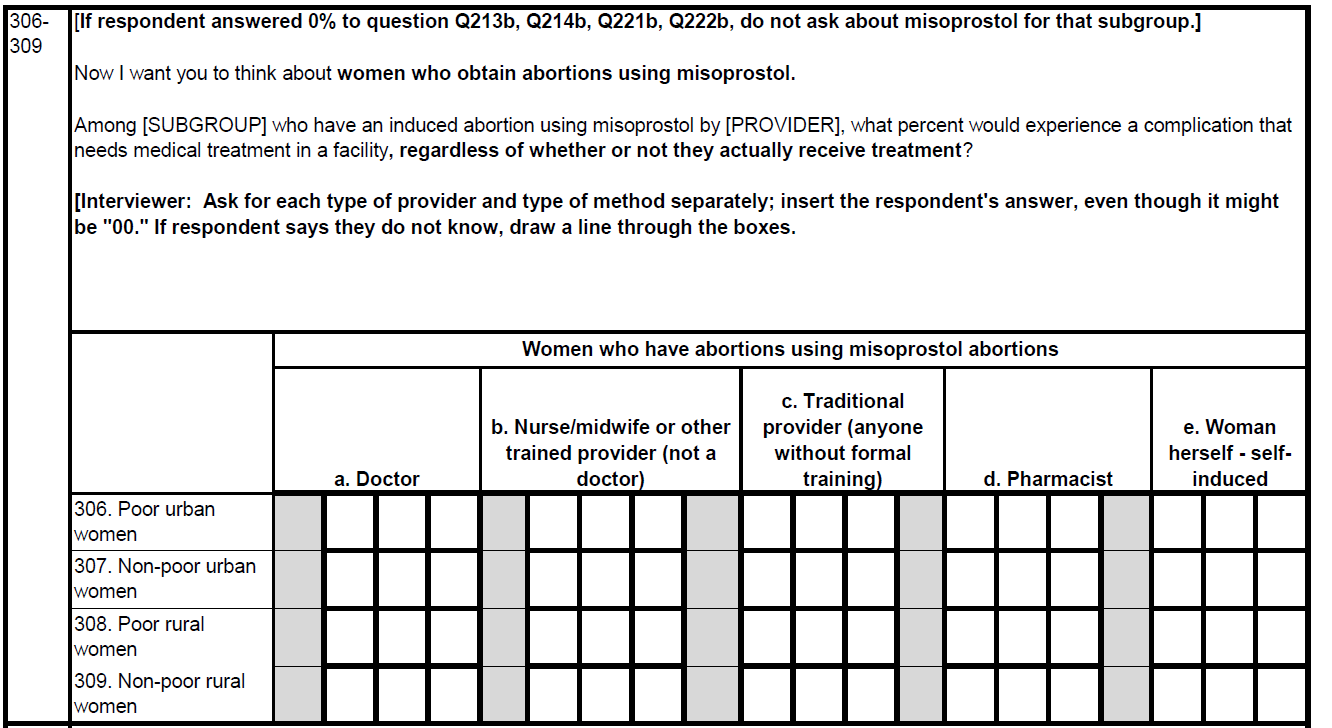 Likelihood of complications (other complications)
Zimbabwe questionnaire Q302-313
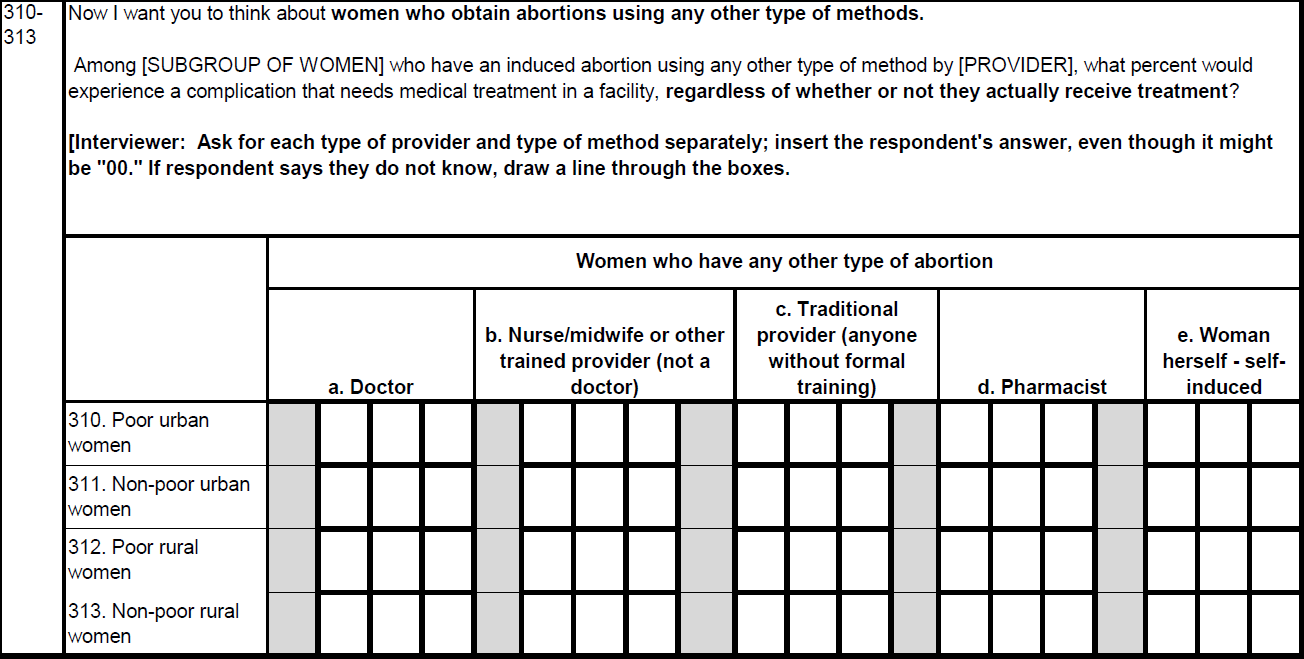 Proportion treated for complications (surgical abortions)
Zimbabwe questionnaire Q314-316
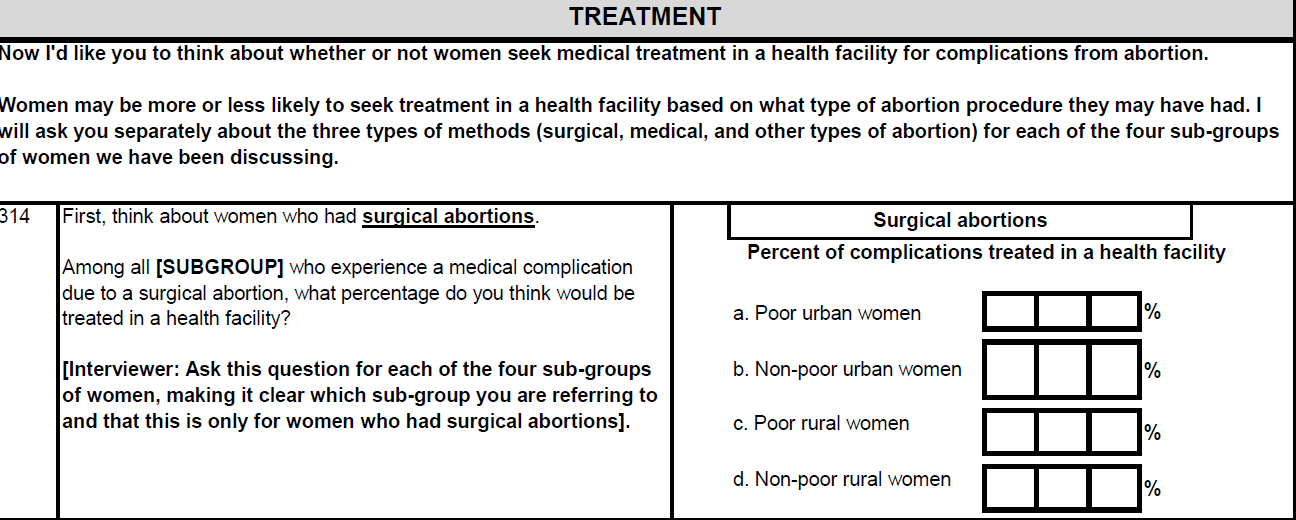 Proportion treated for complications (surgical abortions)
Zimbabwe questionnaire Q314-316
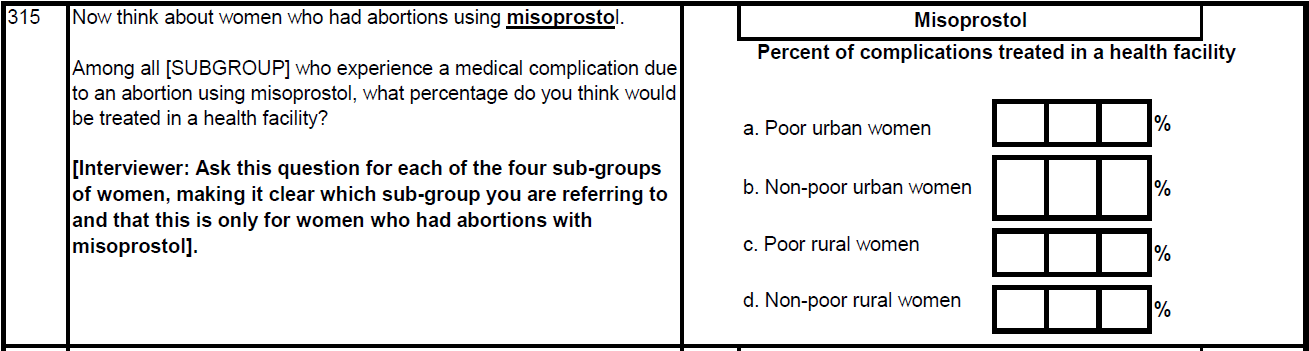 Proportion treated for complications (surgical abortions)
Zimbabwe questionnaire Q314-316
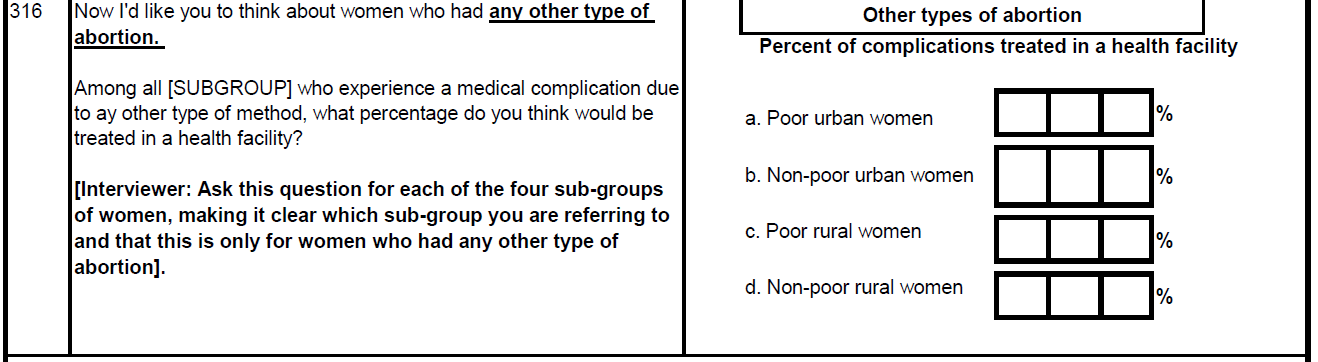